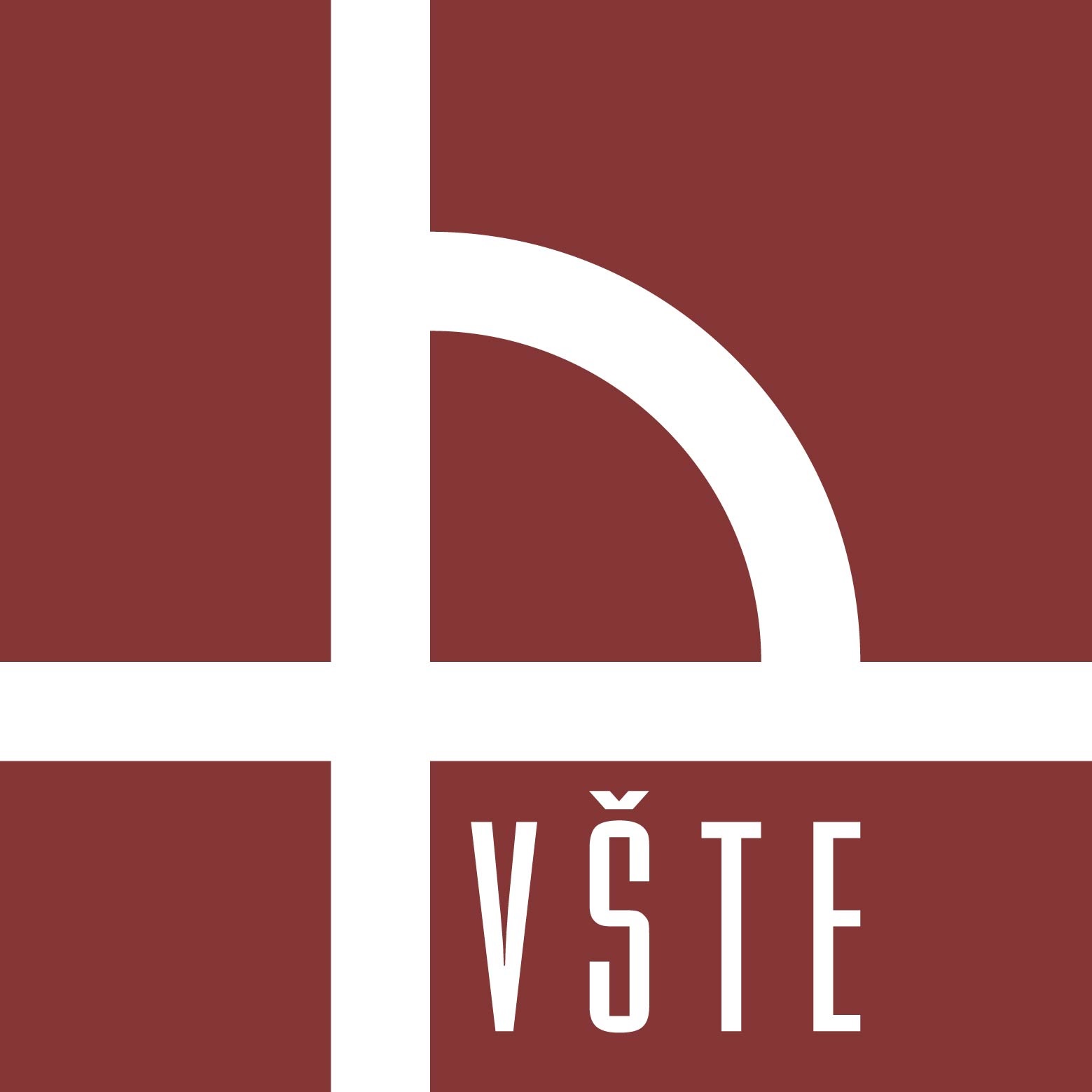 Vysoká škola technická a ekonomická v Českých Budějovicích
Ústav technicko-technologický
Využití bezpilotních systémů v praxi
Autor bakalářské práce:	Daniel Kabátek 
Vedoucí bakalářské práce:	Ing. Ladislav Bartuška
Oponent bakalářské práce:	Ing. Gustav Sysel 

České Budějovice, červen 2020
Motivace a důvody k řešení daného problému
Aktuálnost tématu
Vlastní zájem 
Nová evropská legislativa pro drony
Možné oblasti pro využití dronů
Cíl práce
Seznámení čtenáře o problematice bezpilotních zařízení a systémů ve světě, a jejich využití v praxi a ostatních odvětvích. 
Zaměření na nově připravovanou legislativu pro bezpilotní letouny v rámci Evropské unie, a na dosavadní legislativu pro bezpilotní letouny v ČR.
Výzkumné otázky
Oblasti pro využití bezpilotních systémů
Analýza dotazníkového šetření
Rozhodovací strom pro výběr dronu
Přehledné vývojové diagramy pro získání povolení k létání a leteckým pracím s bezpilotním letounem
Metody zkoumání
Odborná literatura
Teoretická analýza využití bezpilotních systémů
Konzultace s odborníky
Dotazníkové šetření
Dosažené výsledky
Výsledky z dotazníkového šetření
Nová evropská legislativa pro drony - přínos
Závěrečné shrnutí
Možnost rozšíření oblastí pro využití dronů
Naplnění cíle práce 
Možné seznámení čtenáře o problematice 
Přínos práce
Otázky vedoucího práce
Bylo by možné z Vašeho pohledu některou část procesu vedoucího k získání oprávnění k užívání bezpilotních letadel zcela vypustit, celý proces nějak zefektivnit, popřípadě zda-li na to nahlížíte přísněji?
Otázky oponenta práce
Jak vnímáte provoz dronů při amatérském využití z důvodů bezpečnosti okolních osob a i leteckého provozu?
Konzultoval jste zkušenosti se složkami integrovaného záchranného systému (IZS) provoz dronů pří zásahu?
Děkuji za pozornost